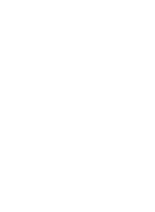 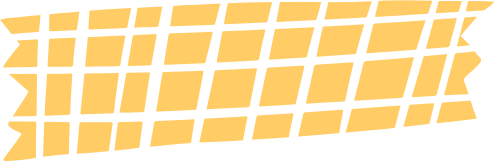 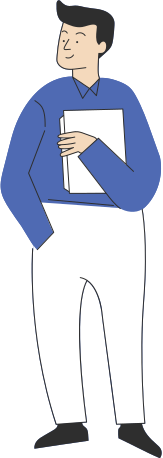 COMPUTER SAFETY
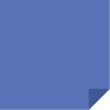 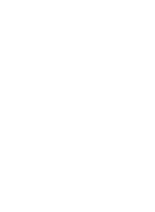 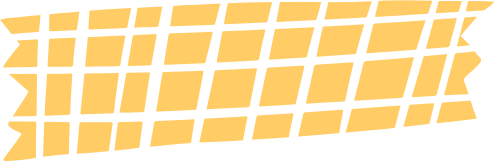 LESSON 1: CREATE STRONG PASSWORDS
[Speaker Notes: Use these tips to create a strong, safe password]
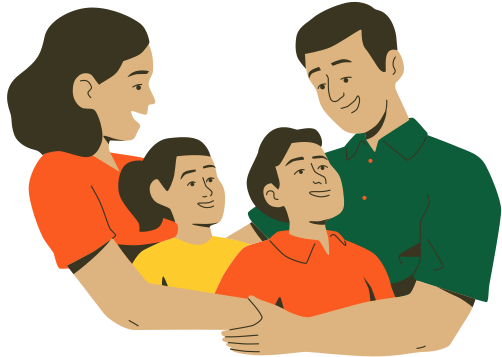 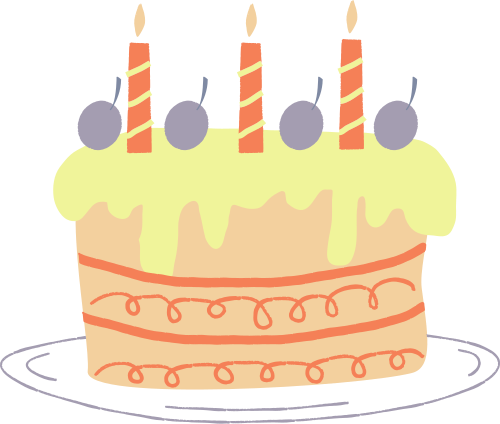 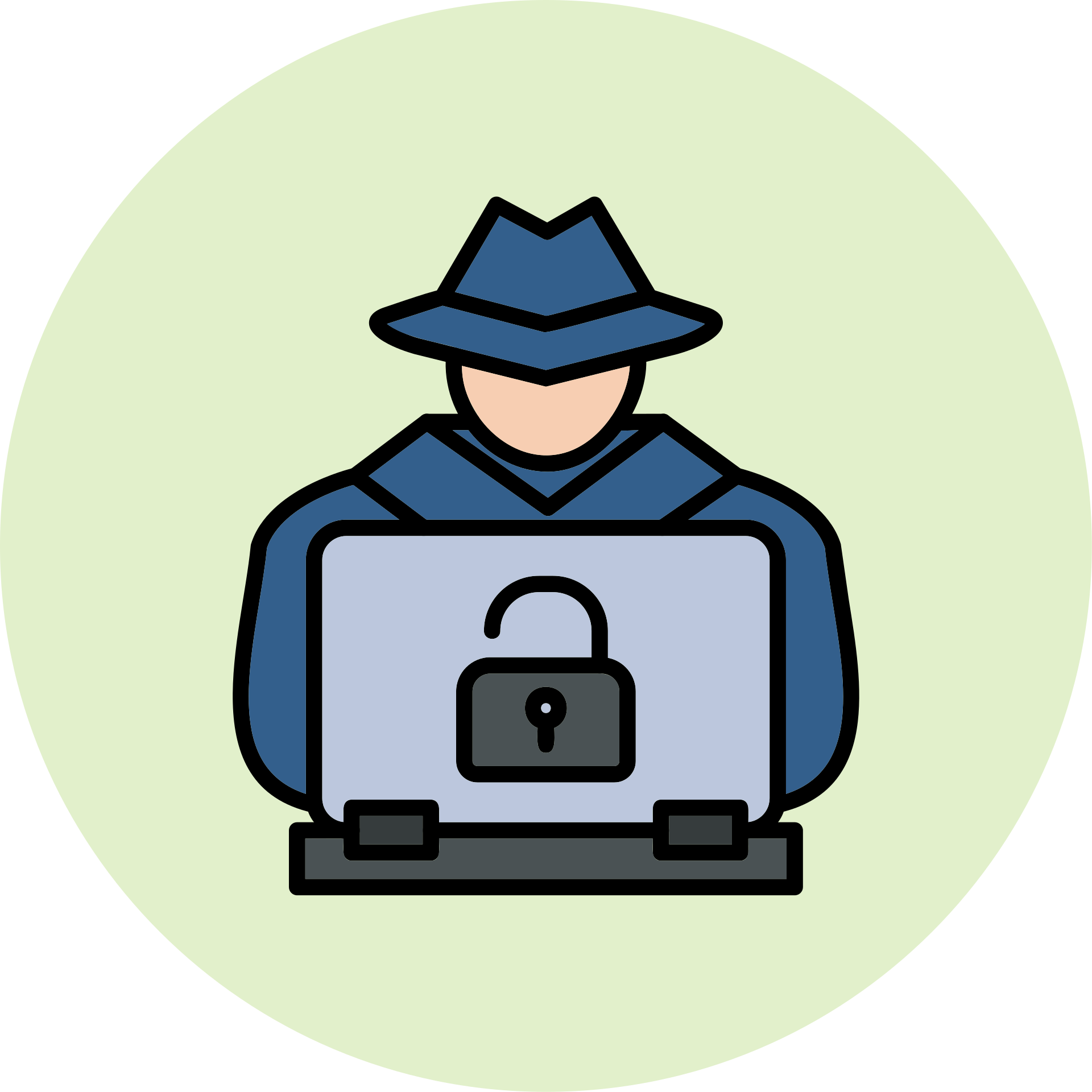 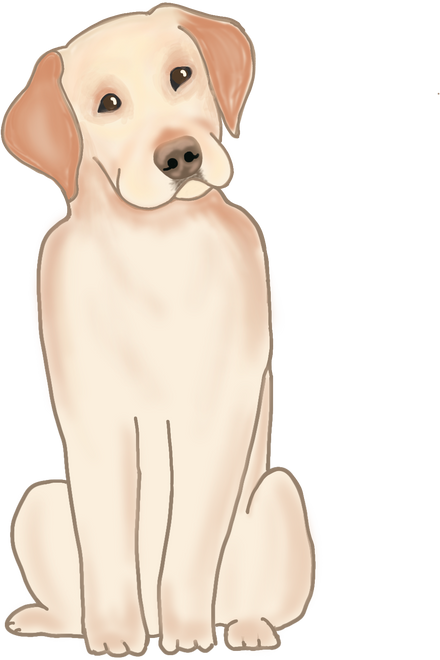 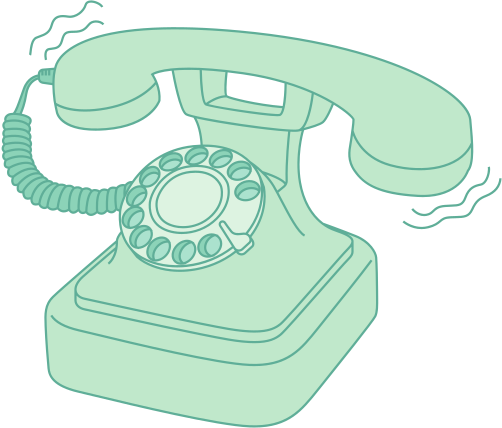 [Speaker Notes: Sometimes what stands between you and a cybercriminal is your password. For this reason, you should create strong passwords. Cybercriminals can make guesses or use special programs that could make hundreds of guesses to steal your password.]
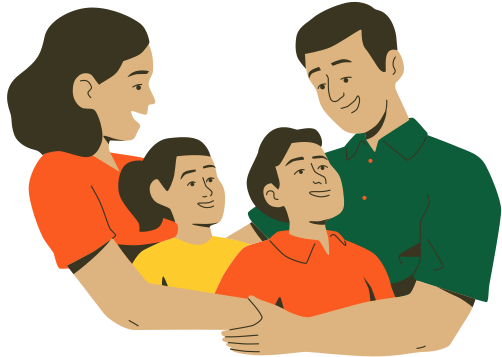 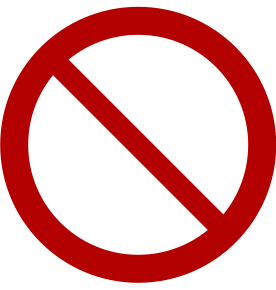 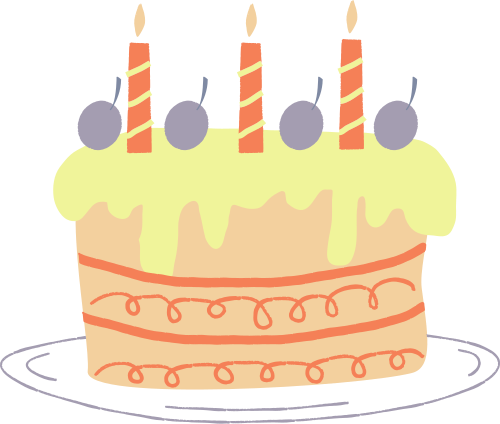 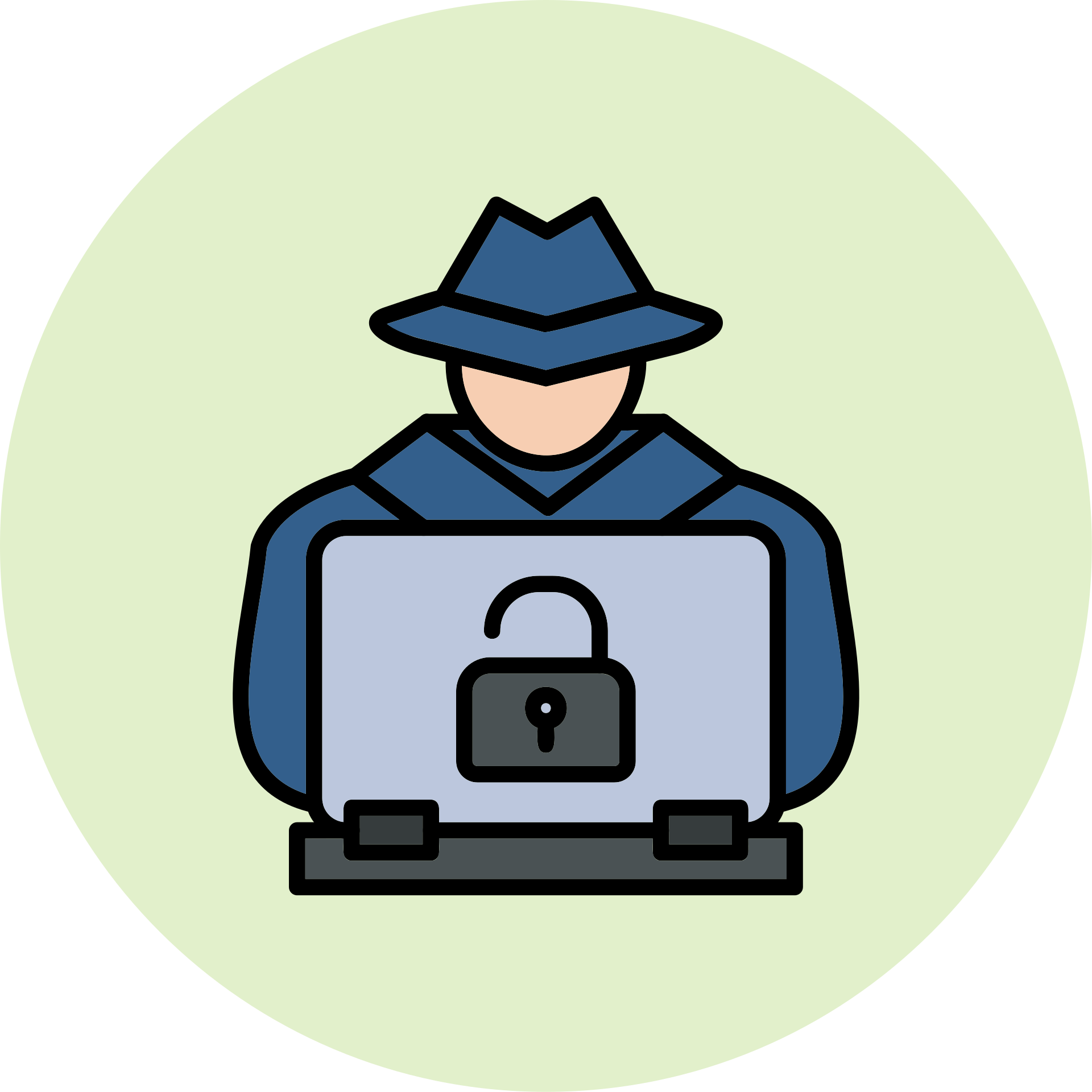 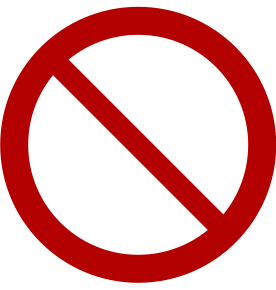 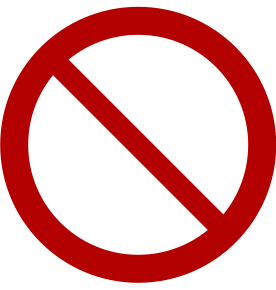 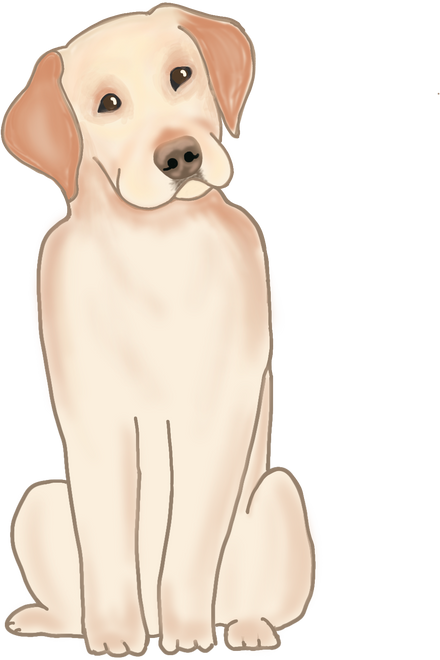 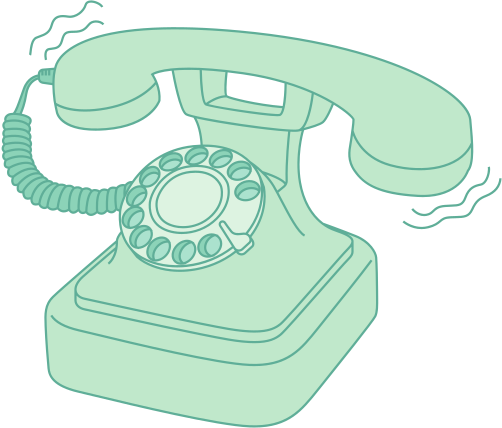 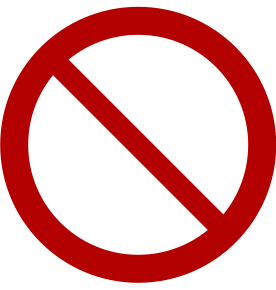 [Speaker Notes: If you use a family name, a pet name, birthday or phone number. I recommend you change them. These are easy to guess.]
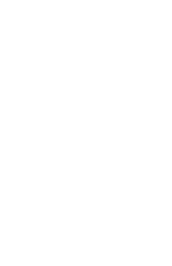 Never use personal information
 Use a longer password
 Don't reuse it
 Include numbers, symbols, uppercase letters, and lowercase letters
 Avoid words that can be found in the dictionary
 Use a password generator
TIPS FOR CREATING STRONG PASSWORDS
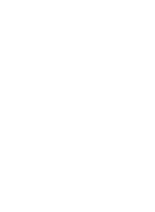 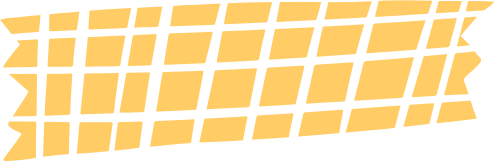 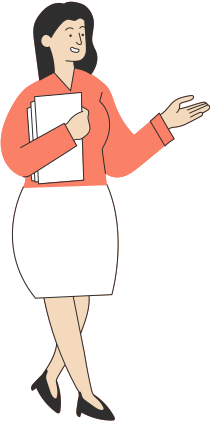 LET'S
SEE SOME EXAMPLES!
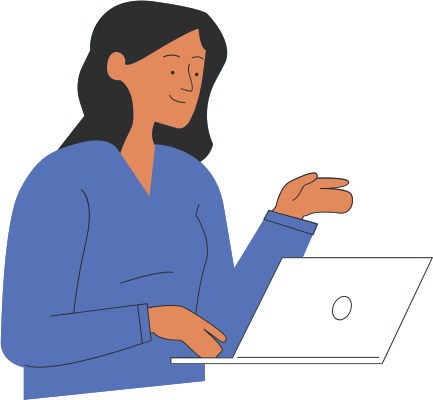 Are You Ready?
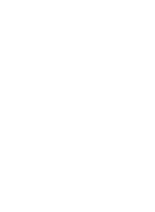 IS THIS PASSWORD STRONG OR NOT?
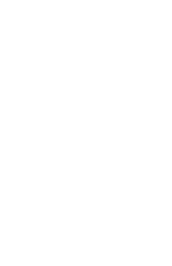 Password: brian12kate5
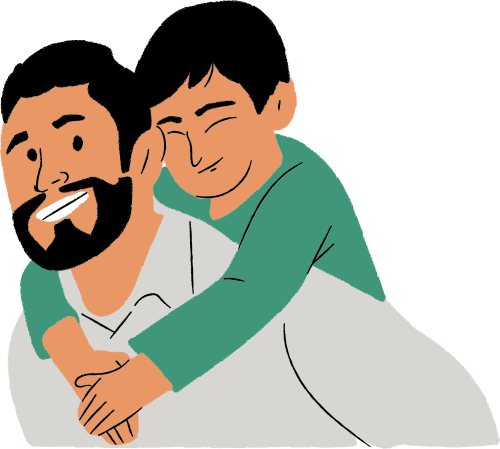 "I doubt anyone could guess my password! It's my kids' names and ages. Who else would know that?"
[Speaker Notes: Problem: This password uses too much personal information, along with common words that could be found in the dictionary.]
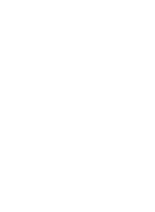 IS THIS PASSWORD STRONG OR NOT?
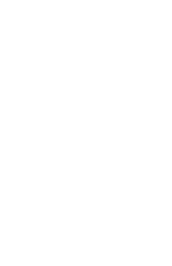 Password: chEwbAccAp!ZZa
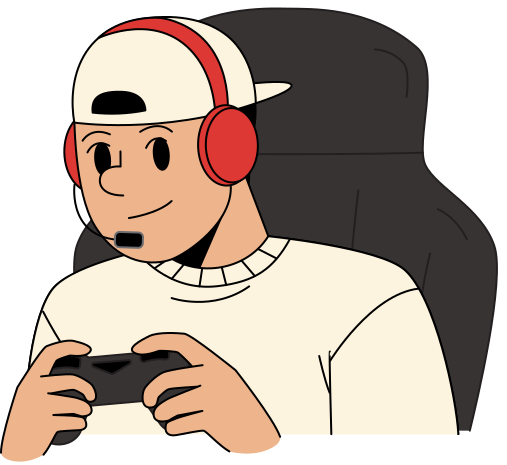 "I combined my favorite character (Chewbacca) with my favorite food (pizza).
[Speaker Notes: Strong! It uses symbols, uppercase letters, and random order. Plus, it does not contain family names.]
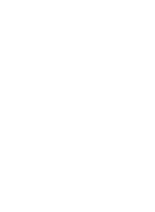 IS THIS PASSWORD STRONG OR NOT?
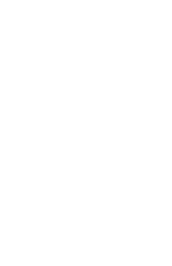 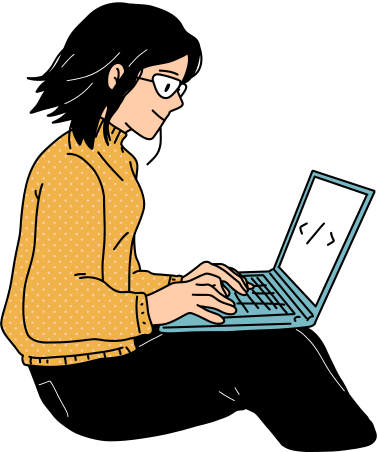 Password: w3St!
"My password is so simple! It's just the beginning of my street address with a few extra characters."
[Speaker Notes: Problem: At only five characters, this password is way too short. It also includes part of her address, which is publicly available information.

Solution: A stronger version of this password would be much longer, ideally more than 10 characters. We could also substitute a nearby street name instead of her current address.]
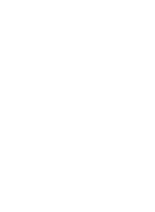 IS THIS PASSWORD STRONG OR NOT?
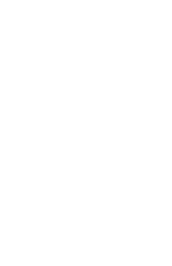 Password: m#P52s@ap$V
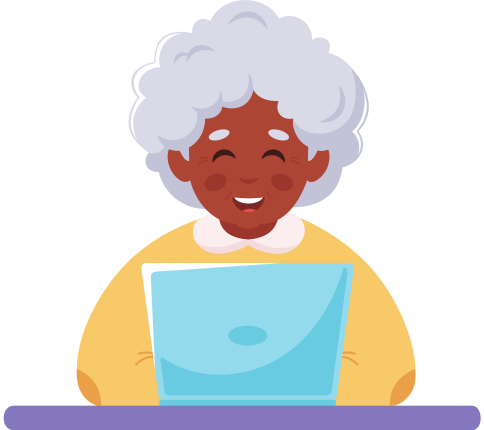 "I use a password generator to create all of my passwords. They're not super easy to remember, but that's OK; I also use a password manager to keep track of them."
[Speaker Notes: Password managers can remember and enter your password on different websites, which means you won't have to remember long passwords. Examples of password managers include LastPass, 1Password, and Google Chrome's password manager.]
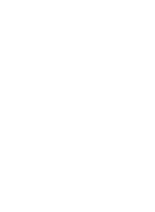 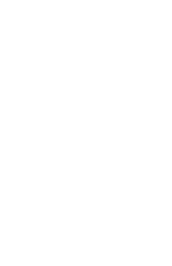 EXTRA TIP
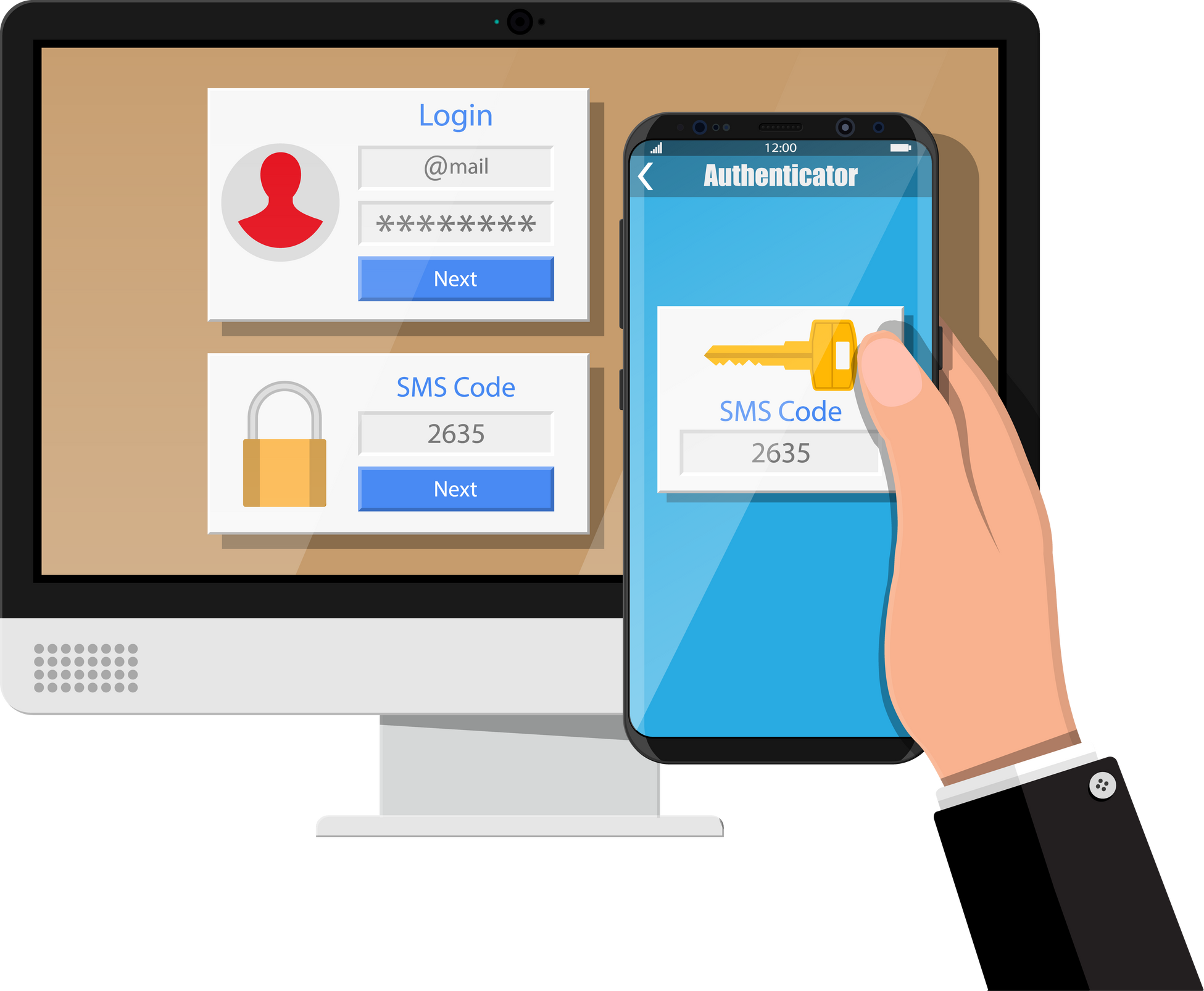 Two Factor Authentication
It is an extra layer of security for your account beyond just a username and password. It requires a token (a second credential), in addition to your password, for you to gain access to your account. Getting that token requires access to something that belongs to you—like your cell phone, email, or fingerprint.
[Speaker Notes: Definition: Credentials can be a code sent to your phone, a verification link sent to your email, a notification, etc.]
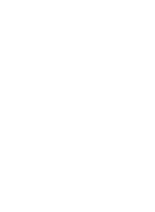 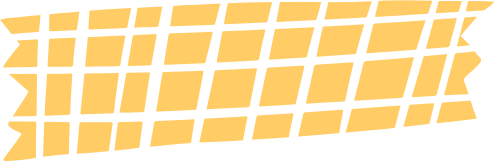 LESSON 2: BROWSER'S SECURITY FEATURES
[Speaker Notes: Better understand your browser's security features and how they work.]
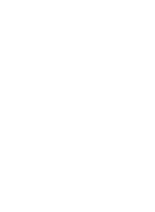 TIPS FOR SAFE BROWSING
Check domain names
 Look at the security symbol
 Update your browser regularly
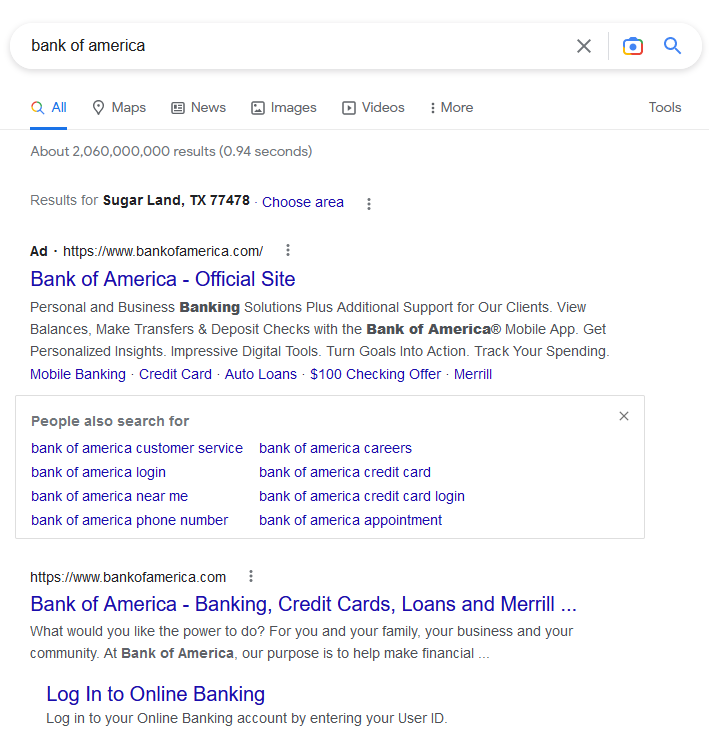 Beware of links that have the Ad symbol.
Carefully, read the domain name
[Speaker Notes: Ad symbol: Promoted links might not always be unsafe, but often may try to take advantage of vulnerable people – we have a lot of patrons who’ve accidentally paid for information/forms/etc. that are legally free.
Double-check domain names. Malicious sites often use deceptive website addresses to trick you into believing you are on a legitimate site.]
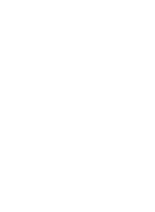 Some websites will display a lock symbol in the address bar. This is most commonly seen with certain types of websites, like online stores and banking sites. This means the website is using an HTTPS connection, which makes it safe to enter your personal information.
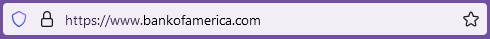 Look at the security symbol.
[Speaker Notes: You won't see this symbol on all websites, and that's OK—not all websites need this extra layer of security. However, you should avoid entering any sensitive information, such as your credit card number, if you don't see this symbol in the address bar.]
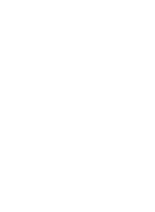 Go to your browser settings to check for any available updates.
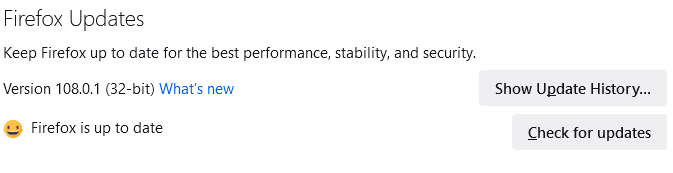 [Speaker Notes: New viruses and malware are created all the time, so it's important to update your browser regularly. Your browser will usually notify you when it has an update available, but you always have the option to update manually.]
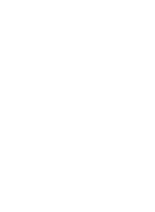 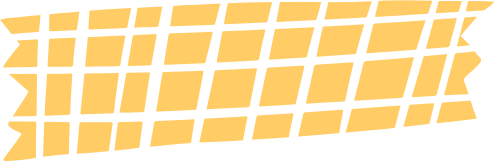 LESSON 3: AVOIDING SPAM AND PHISHING
[Speaker Notes: Use these tips so you can avoid email-based spam and phishing scams.]
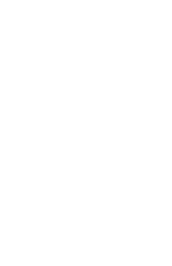 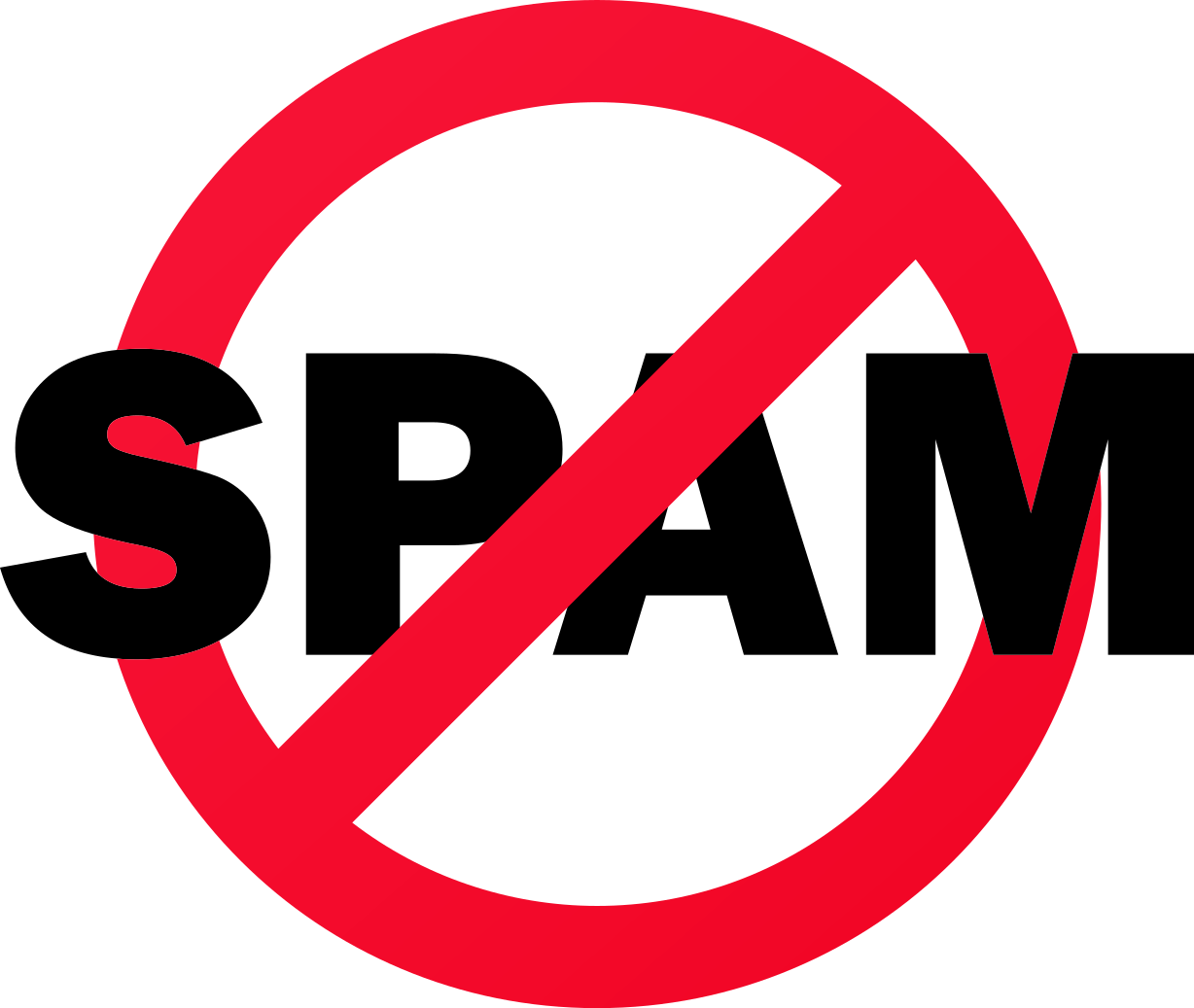 WHAT IS SPAM?
If you've ever received unwanted email advertisements, you may already be familiar with spam, also known as junk email. Spam messages can clutter your inbox and make it more difficult to find the emails you actually want to read. Even worse, spam often includes phishing and malware, which can pose a serious risk to your computer.
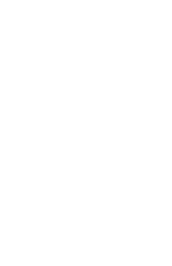 SPAM FILTERS
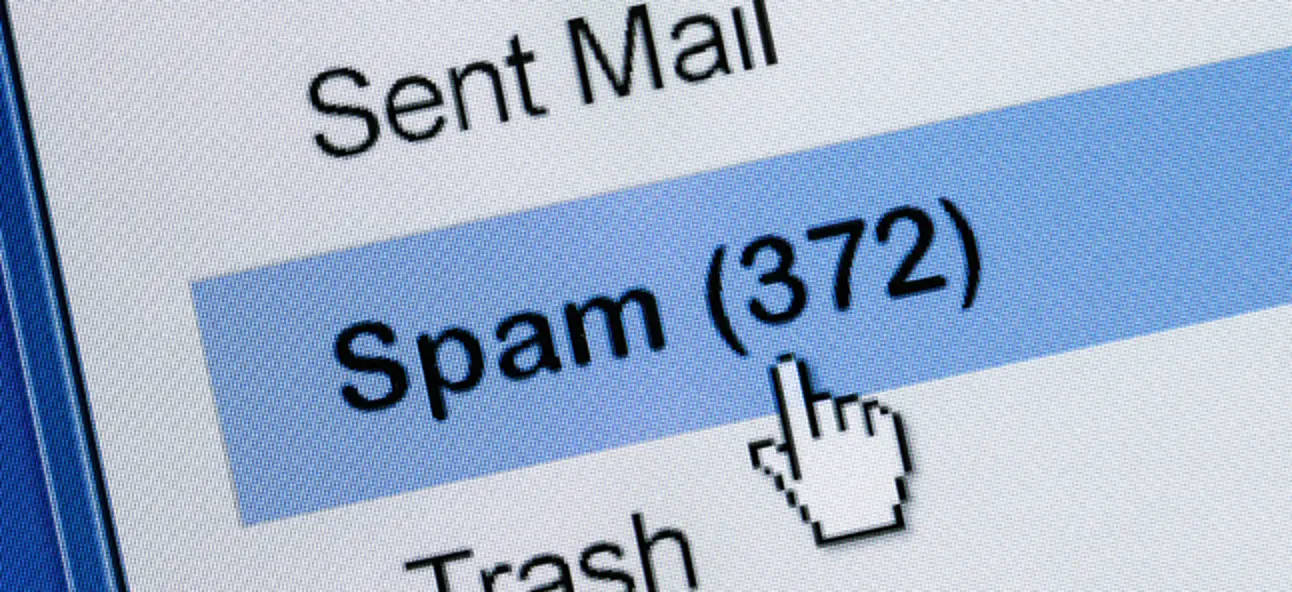 Whenever you receive an email, most email providers will check to see if it's a real message or spam. Any likely spam messages will be placed in the spam folder so you don’t accidentally open them when checking your email.
Spam-blocking systems aren’t perfect, though, and there may be times when legitimate emails end up in your spam folder.
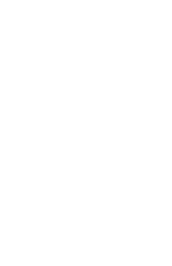 TURN OFF EMAIL IMAGES
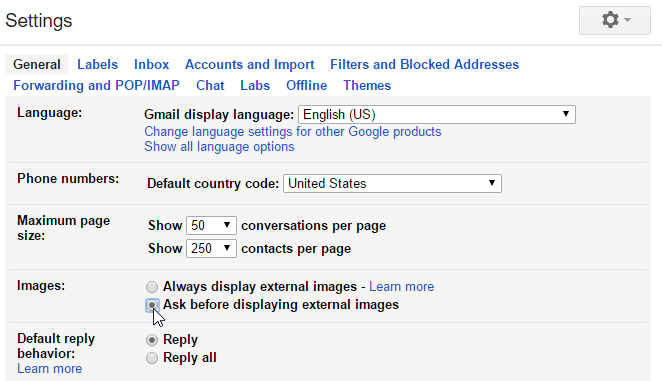 Spam messages often contain images that the sender can track. When you open the email, the images will load and the spammer will be able to tell if your email works, which could result in even more spam. You can avoid this by turning off email images.
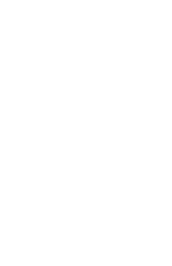 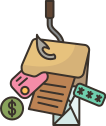 PHISHING
Phishing scams are messages that try to trick you into providing sensitive information. These often appear to come from a bank or another trusted source, and they'll usually want you to re-enter a password, verify a birth date, or confirm a credit card number.
[Speaker Notes: Remember phishing attempts can pretend to be governmental agencies, non-profits, or individual friends and family members as well as companies. Also, phishing can happen through private messages on social media, text messages, phone calls, etc.]
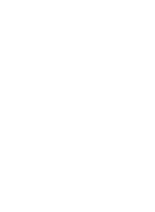 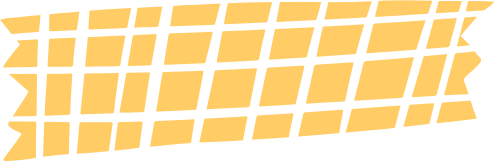 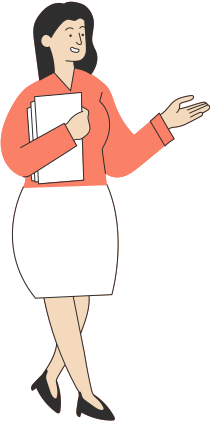 LET'S
SEE SOME EXAMPLES!
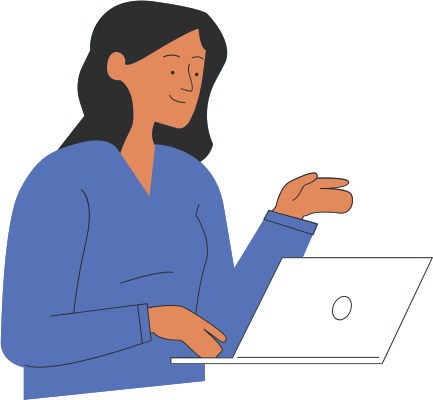 Are You Ready?
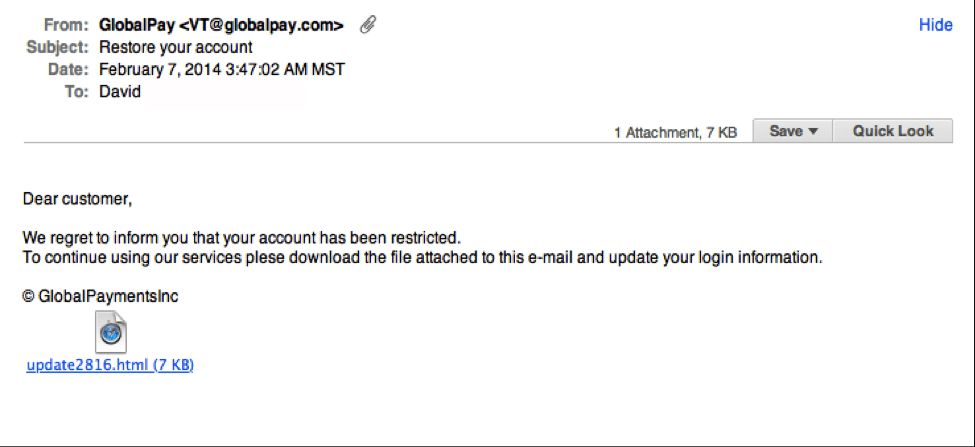 [Speaker Notes: Notice the generic salutation at the beginning, and the unsolicited web link attachment? 
Look at the time it was sent.]
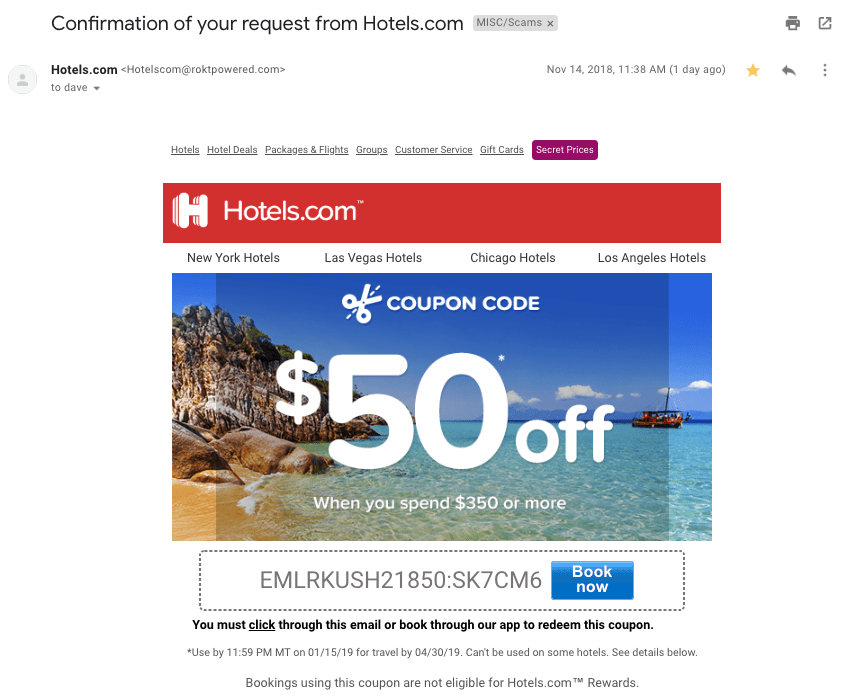 [Speaker Notes: This is a very convincing email. For me, the clue was in the email domain. Also the subject line says Confirmation request, but there no information included in the email about it. It is just a coupon code.]
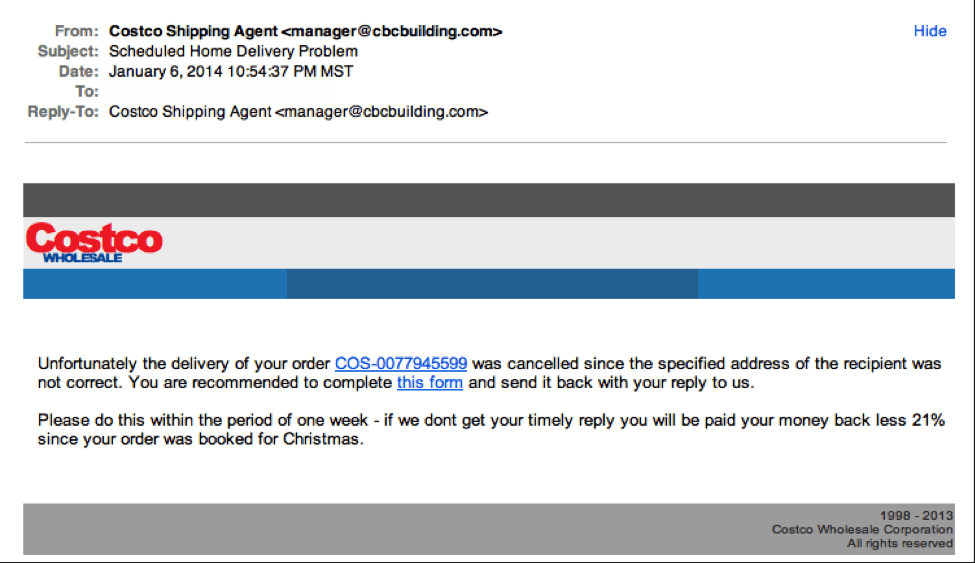 [Speaker Notes: "Costco's" logo is just a bit off.
Email domain does not look trustworthy.
Also, did you order anything from Costco?]
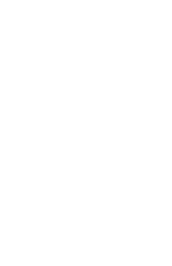 Companies don't request sensitive information via email
 Companies call you by your name
Legit companies have domain emails
 Emails without typos
 Companies don't send unsolicited attachments
Company links match legitimate URLs
TIPS TO RECOGNIZE A PHISHING EMAIL
[Speaker Notes: To verify whether an email is legitimate, call a customer service line or log in to your account through the website.]
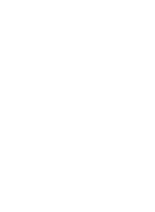 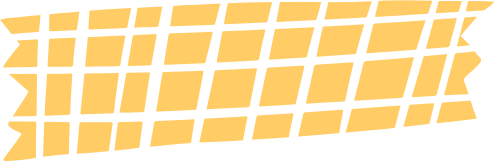 LESSON 4: HOW TO AVOID MALWARE
[Speaker Notes: Learn how to avoid malware and remove it from your computer.]
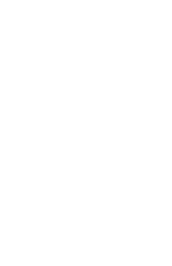 Run antivirus and antimalware software like Bitdefender or Norton. 
 Back up your files
Avoid suspicious links and clickbait
Block pop-up windows by default
Search for information about websites
TIPS TO AVOID MALWARE
[Speaker Notes: 1. These programs can block malware from being installed and can remove it if it does get onto your computer. Even if you don't see signs of malware on your computer, running regular scans can catch any malware that has escaped notice.
2. Some malware can delete or corrupt data on your drives. 
3. Ads on websites can look like system messages or diagnostics warning you that something is wrong with your computer]
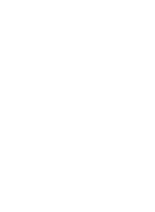 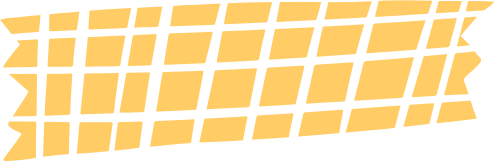 LESSON 5: SOCIAL MEDIA PRIVACY BASICS
[Speaker Notes: Learn all about social media privacy so you can control what you share with others online.]
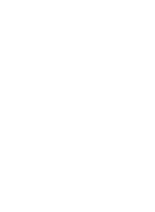 THINK BEFORE YOU SHARE!
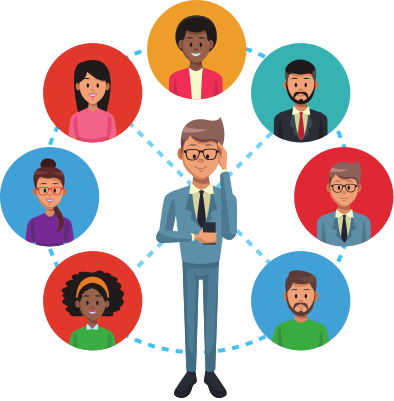 [Speaker Notes: Whether or not you realize it, the things you share online also can affect how you're perceived by others. That's why you'll always want to think carefully about what you share over social media.
You never know who is looking: your employer, college admission counselor, etc.]
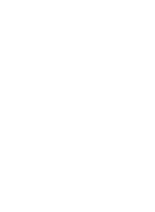 REVIEW PRIVACY SETTINGS
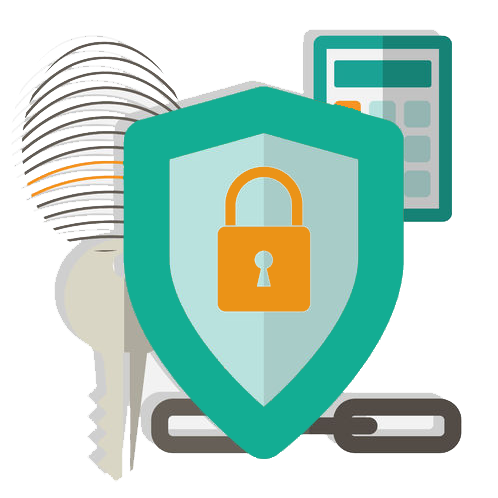 [Speaker Notes: Make your accounts private or play with your privacy settings. For example, whenever you share something on Facebook, you can choose to share with just a few people, all of your Facebook friends, or publicly with everyone on Facebook.]
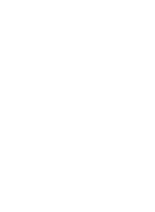 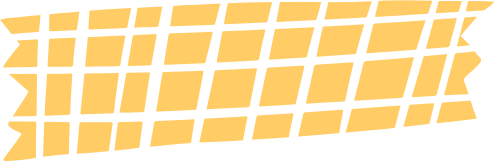 DO YOU HAVE TIPS YOU WOULD LIKE TO SHARE WITH OTHERS?
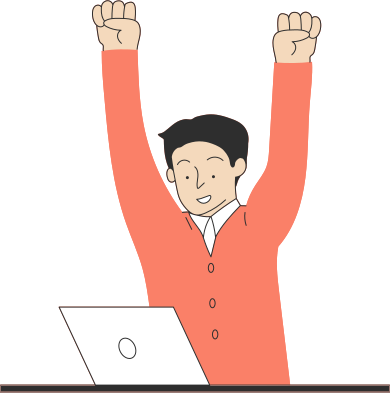 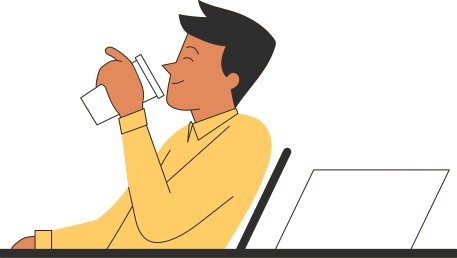 [Speaker Notes: Here's what to do if your computer gets a virus.]
Cybersecurity. (n.d.). Internet Safety 101. 
Retrieved December 29, 2022, from https://internetsafety101.org/security101-intro


Dashlane. (2022, June 7). 2-Factor Authentication 101: What It Is and Why It Matters. https://blog.dashlane.com/2-factor-authentication-101/

Ellis, D. (n.d). 7 Ways to Recognize a Phishing Email. https://www.securitymetrics.com/blog/7-ways-recognize-phishing-email


GFCGlobal. (n.d.). Internet Safety.  https://edu.gcfglobal.org/en/internetsafety/introduction-to-internet-safety/1/
BIBLIOGRAPHY
[Speaker Notes: https://us.norton.com/blog/emerging-threats/internet-scams#8]